Good morning Unicorns!
Here’s your work for today: Wednesday 8th July
I’m looking forward to seeing lots of you at our Bingo Zoom session at 9.15 this morning. Make sure you have your grid and a pencil ready.
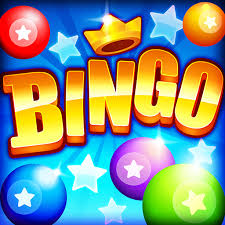 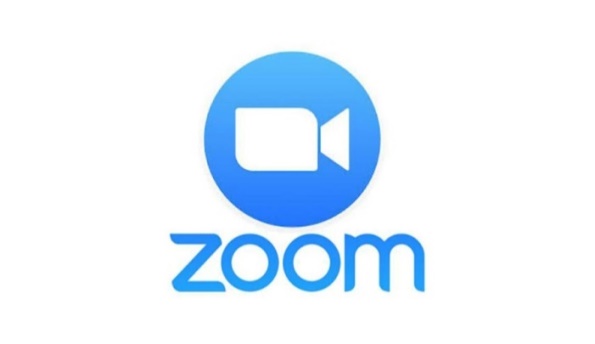 Who will be the winner this week?
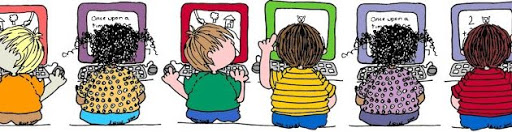 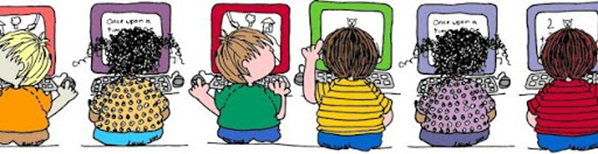 Let’s start the day by being…
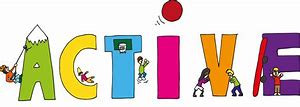 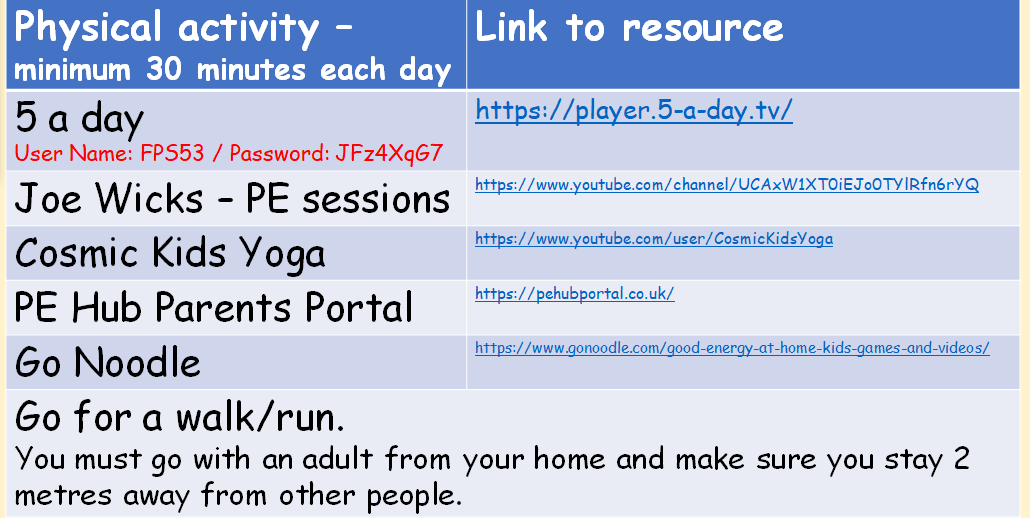 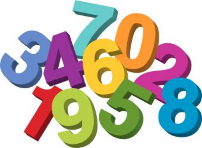 Maths Answers from Monday:
Challenge 1:
Find 10 more of the following numbers:
22 33    76 86    45 55     84 94     88 98    32 42

Find 10 less of the following numbers:
73 63    55  45     90 80     71 61   83 73     77 67
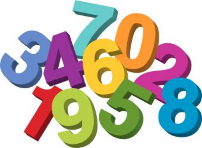 Maths Answers from Tuesday
Challenge 2:
Find 10 or 100 more of the following numbers:
36 46 or 136     66 76 or 166       125  135 or 225    476 486 or 576    567 577 or 667  632 642 or 732

Find 10 or 100 less of the following numbers:
456 446 or 356    199 189 or 99     153  143 or 53   154 144 or 54   246 236 or 46    192 182 or 92
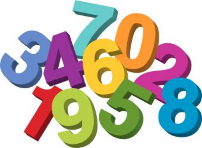 Challenge 3: Answers:
315
335
694
684
902
882
991
981
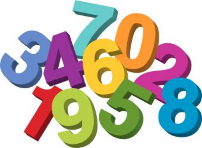 Maths
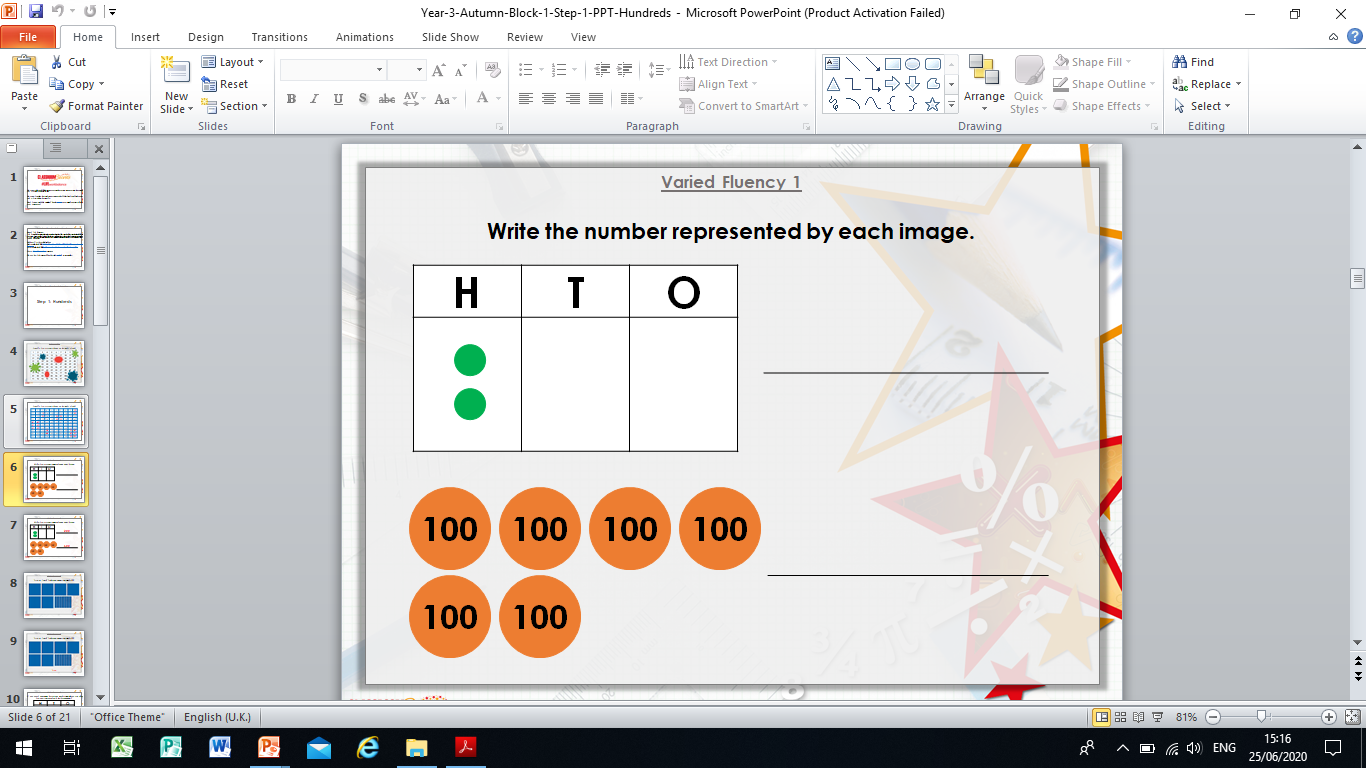 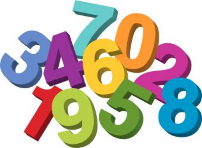 Maths
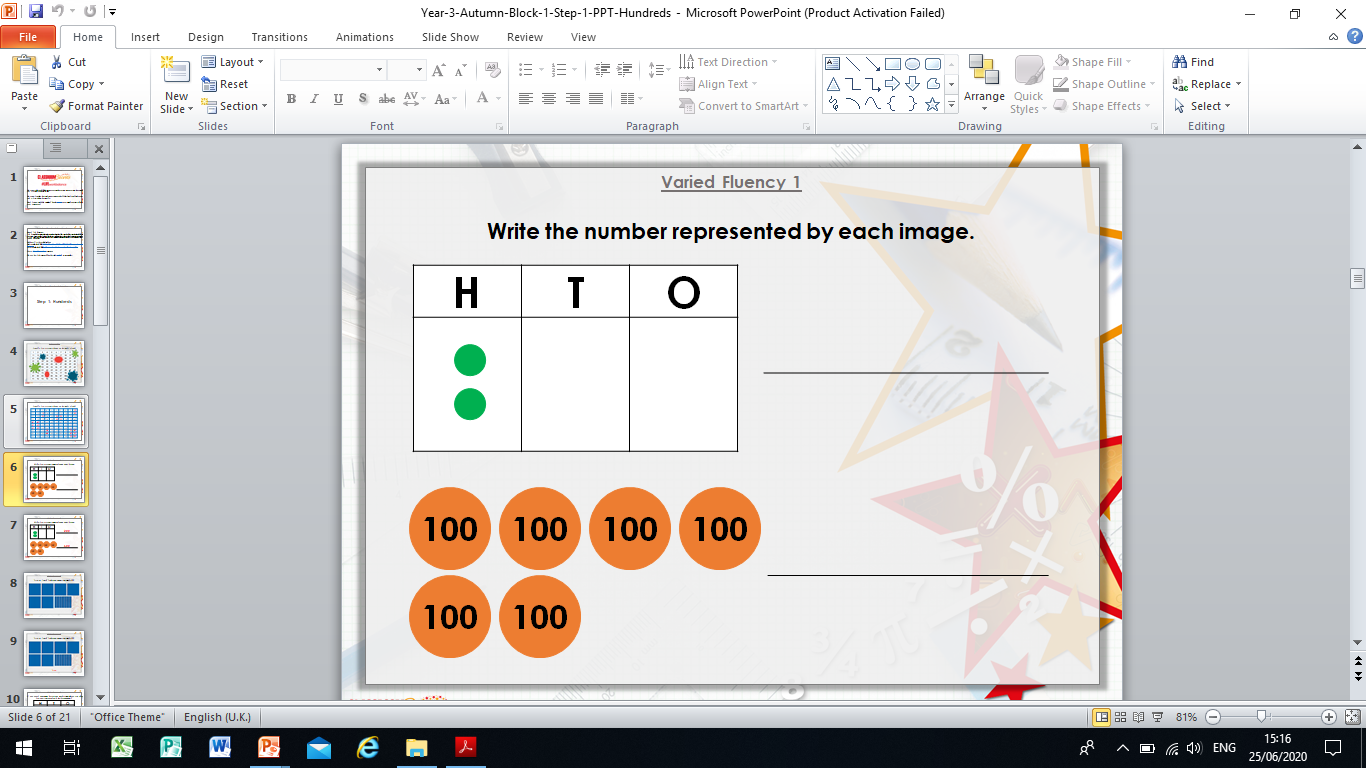 200





600
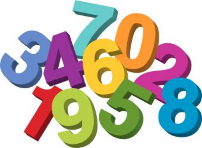 Challenge 1:
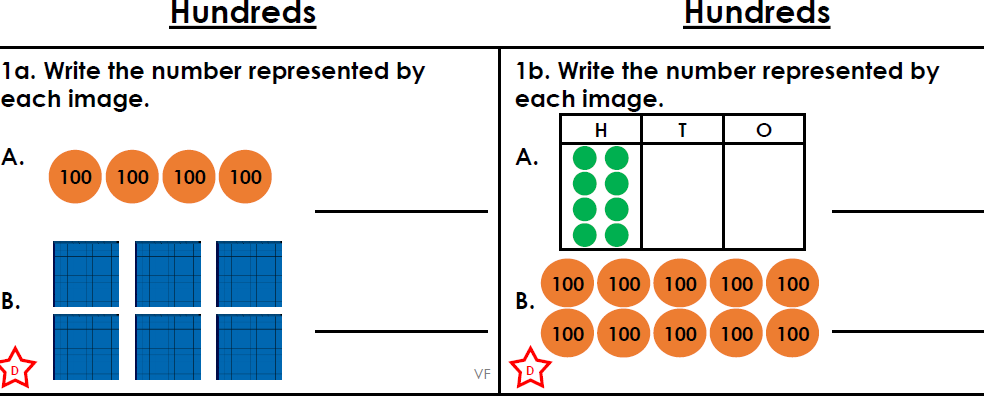 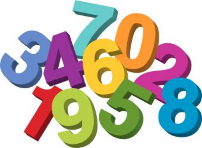 Challenge 2:
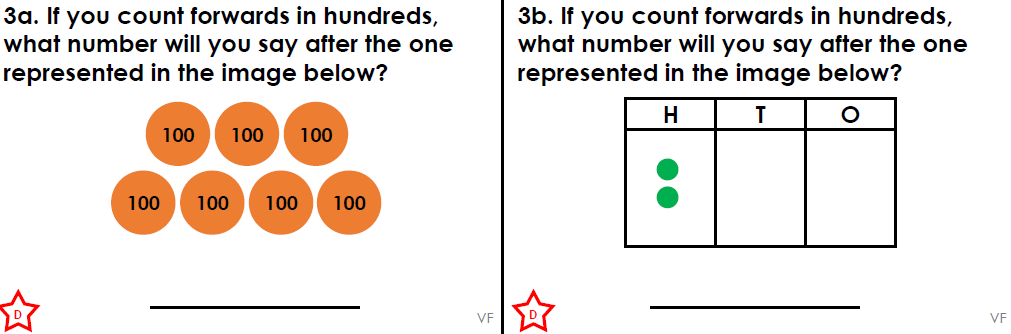 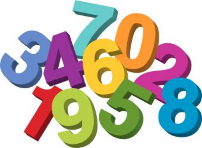 Challenge 3:
Can you solve my clues? 

I am thinking of a number that is 100 more than 56. What is my number?

I am thinking of a number that is 100 less than 678. What is my number?

I am thinking of a number that is 100 more than 876. What is my number?

I am thinking of a number that is 100 less than 1200. What is my number?
You can write your answers in your exercise books.
You can write your answers in your exercise books.
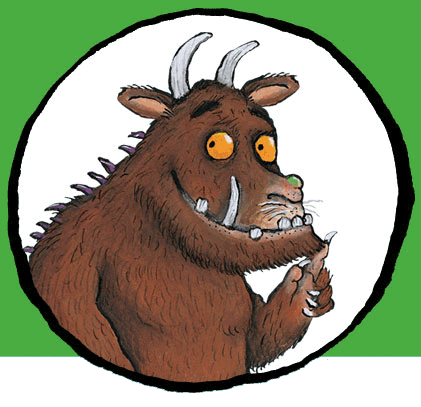 If you would like to try Gruffalo work, complete Challenge 1.

If you would like to try Horrid Henry work, complete Challenge 2.

If you would like to try James and the Giant Peach work, complete Challenge 3.
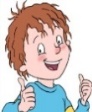 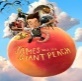 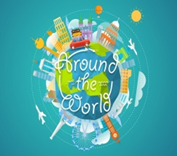 Yesterday was the beginning of a new week for Race around the World.

Last week we reached Greece. You can see the previous week’s total by clicking on this link:

http://farnboroughprimary.co.uk/active-challenge/
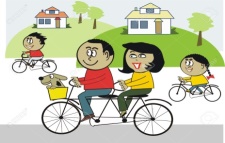 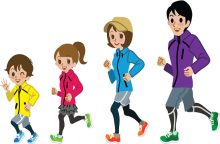 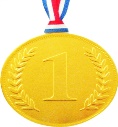 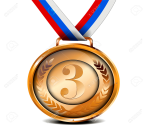 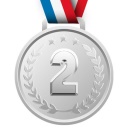 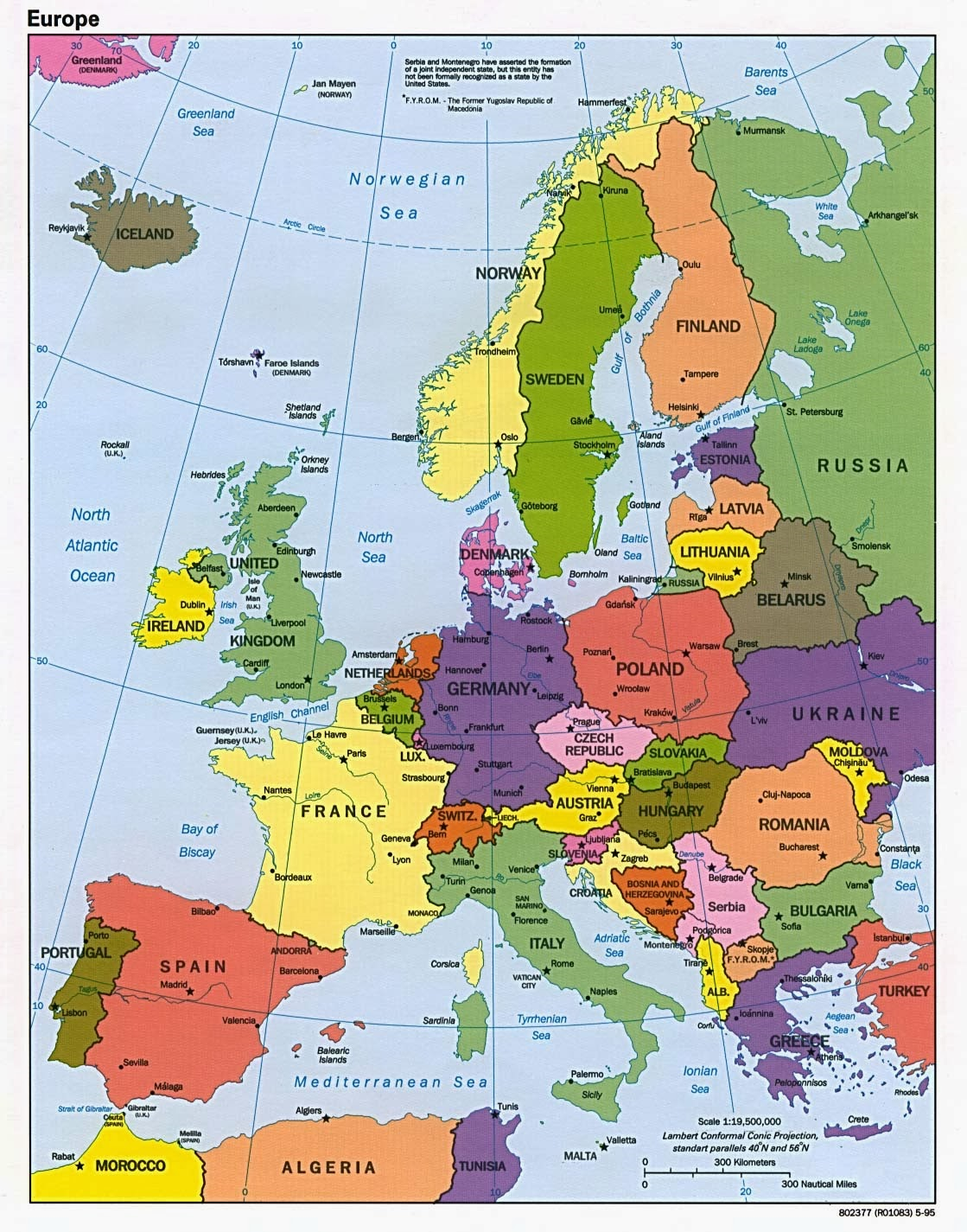 Which country did your class reach?
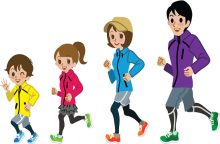 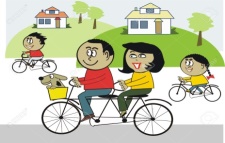 Map of Europe
Which country did your class reach?
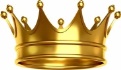 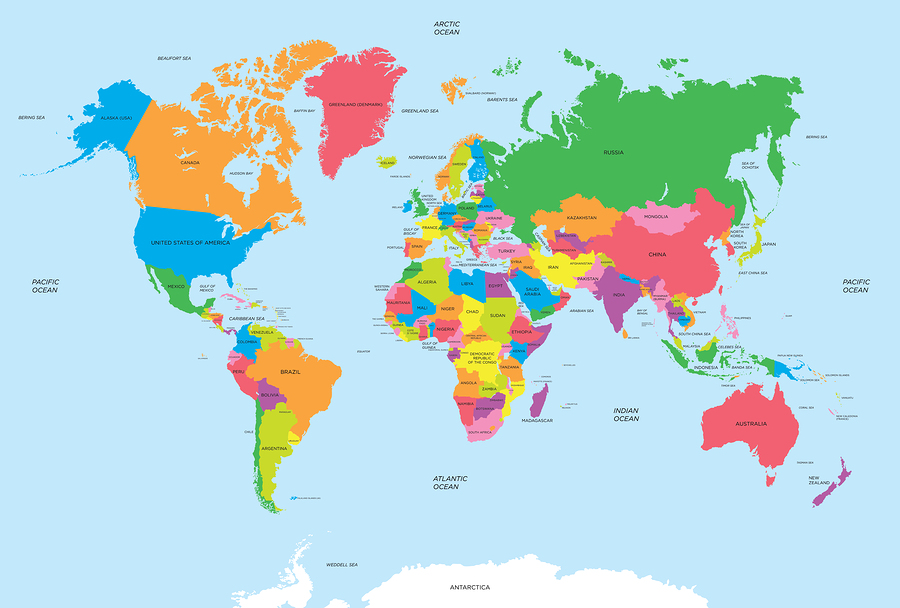 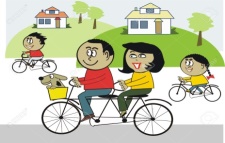 Map of the World
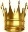 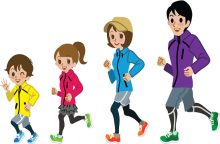 Which country did your class reach?
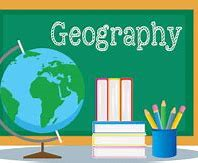 Follow this link and find Greece on Google Earth:

Google Earth

Login to:
https://www.oddizzi.com/schools/login/
Username: Unicorns
Password: Unicorns

Go to: Explore The World      Places       Europe      Greece

Read through the facts and then look at the Greece Photo Gallery. 
What do you think the attractions are for the many foreign visitors that holiday there each year? Does Greece look similar to where you live or is it very different? How is it different?
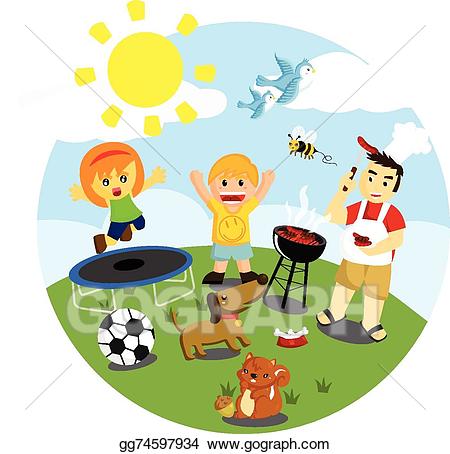 Outdoor Activity
Every day I am going to give you an activity that can be carried out either outdoors, (if the sun is shining) or indoors (if we’re not as lucky as the weather!). 
Today it’s another Science investigation! Make sure you ask an adult to help you with this.
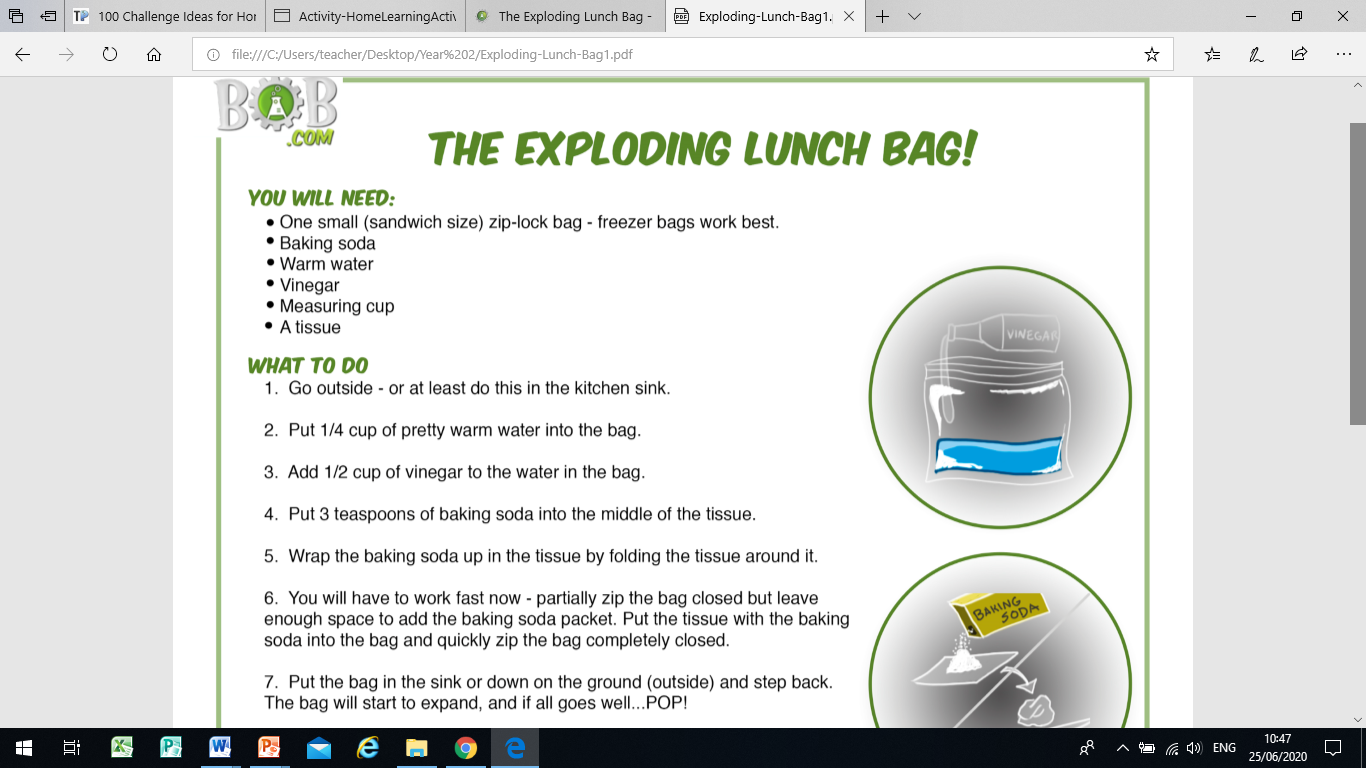 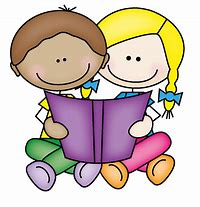 Reading online
Please log on to Bug Club and read for at least 15 minutes

Make sure you answer your bug questions!
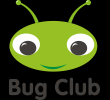 Enjoy, Unicorns!